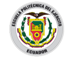 MODELO DE CALIFICACION  CREDITICIA PARA CLIENTES FYBECA
Alexandra Elizabeth Zurita Bustamante
ANTECEDENTES
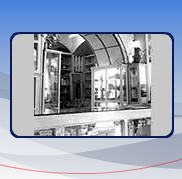 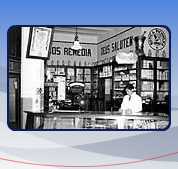 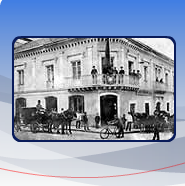 1950
1944
1930
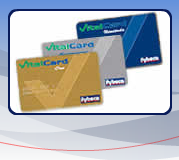 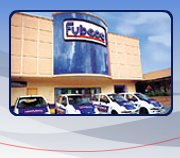 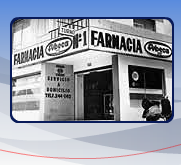 1994
1965
1952
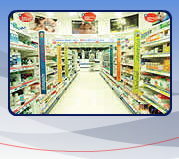 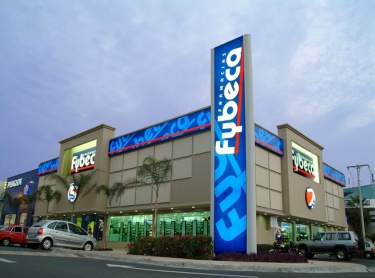 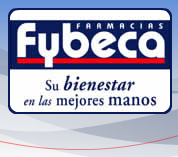 2000
2011
1994
LINEAS DE PRODUCTOS
Fybeca ofrece productos bajo dos categorías:

        MEDICINAS
Medicamentos bajo receta médica
OTC (Medicinas que se expenden en percha )

       NO MEDICINAS
         Productos para el cuidado infantil Juguetes                                            Productos de higiene personal Perfumes                                     Cosméticos                                        Accesorios para el cabello                  Regalos                                                 Libros                                                  Artículos de temporada                    Snacks                                               Artículos tecnológicos y mucho más.
SERVICIOS
Servicio a domicilio
     Atención 24 horas
     Tarjeta de fidelidad
     Tarjeta de Crédito
Beneficios Red                  Vitalcard
ORGANIGRAMA ESTRUCTURAL
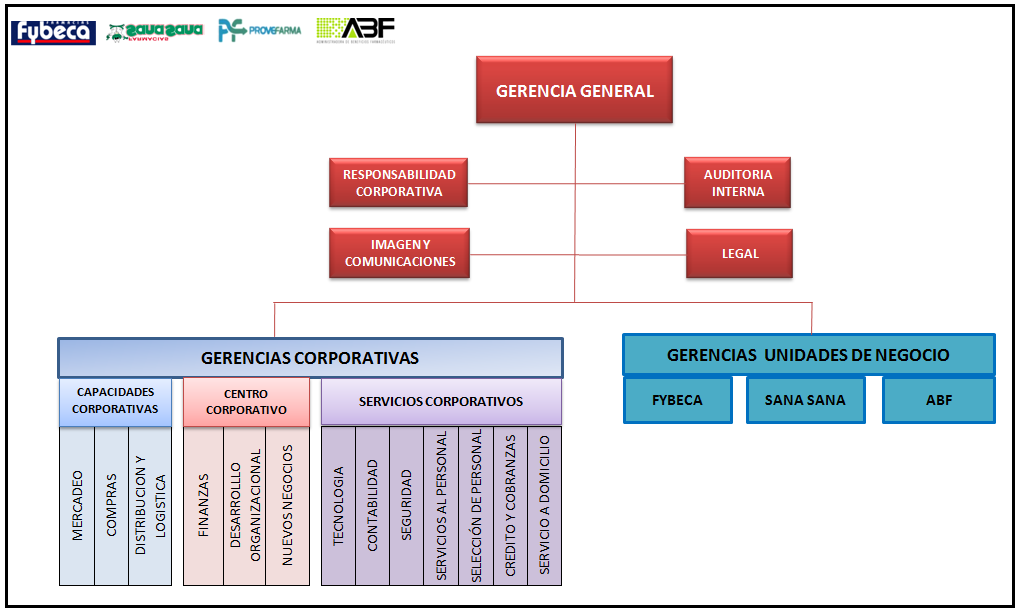 ORGANIGRAMA ESTRUCTURAL DE UNA FARMACIA
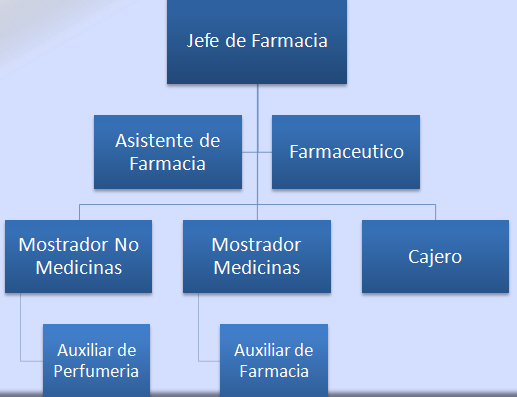 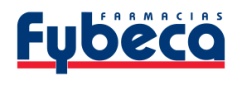 DIAGRAMA CAUSA EFECTO
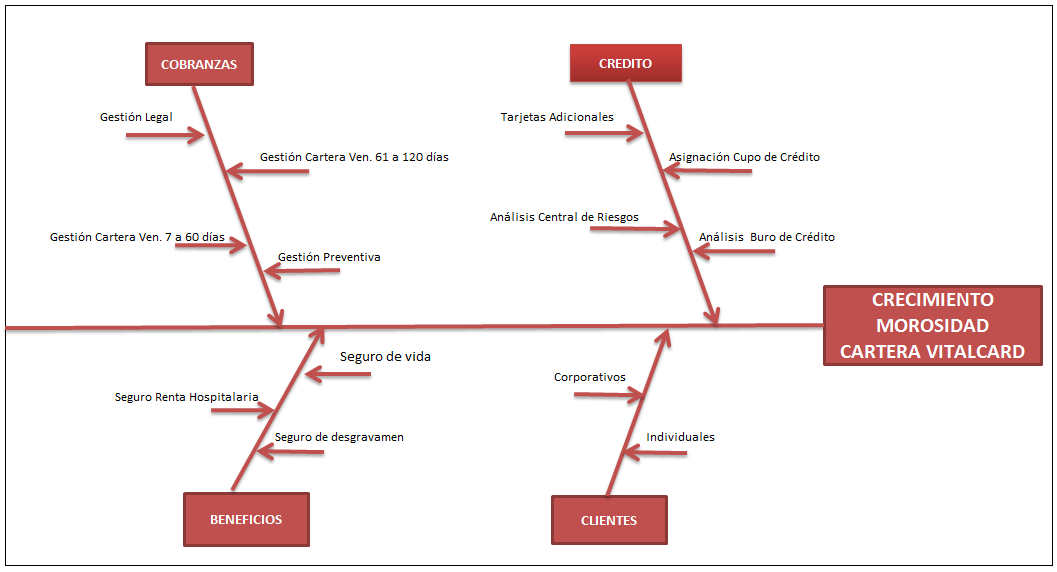 ANALISIS MACRO – MICRO AMBIENTE
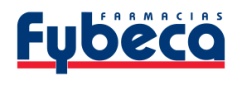 FACTOR POLITICO
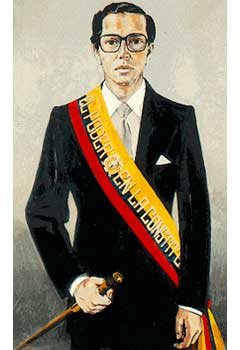 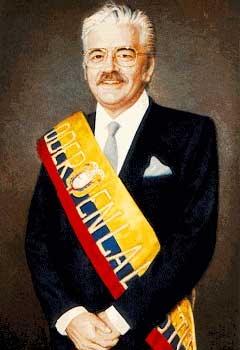 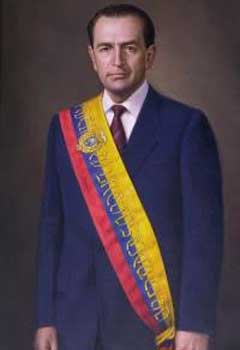 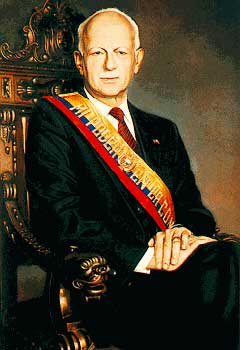 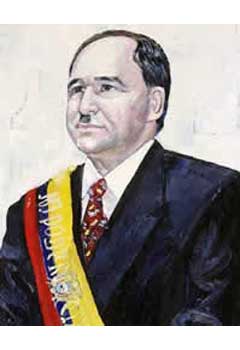 Jaime Roldós Aguilera               1979 - 1981
Oswaldo Hurtado               1981 - 1984
León Febres Cordero               1984 - 1988
Rodrigo Borja               1988 - 1992
Sixto Durán Ballén              1992 - 1996
Abdala Bucaram              1996 - 1997
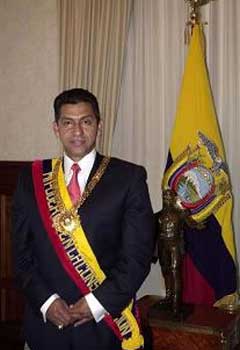 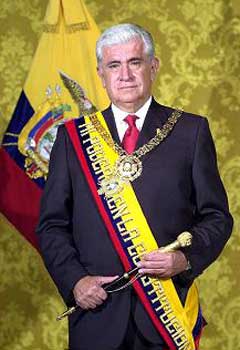 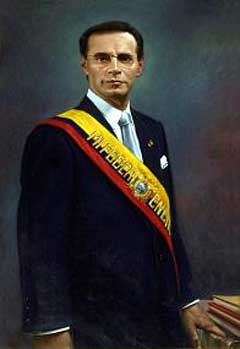 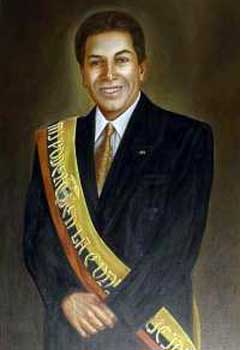 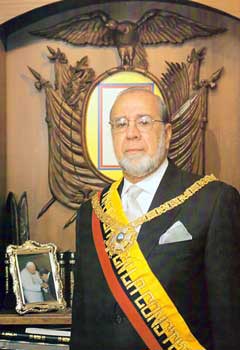 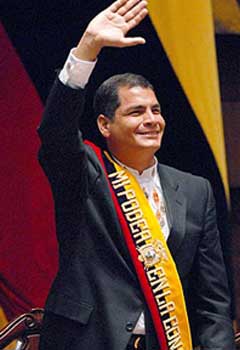 Fabián Alarcón               1997 - 1998
Jamil Mahuad               1998 - 2000
Lucio Gutiérrez               2003 - 2005
Gustavo Noboa               2000 - 2003
Rafael Correa               Desde 15 enero del 2007
Alfredo Palacios               2005 - 2007
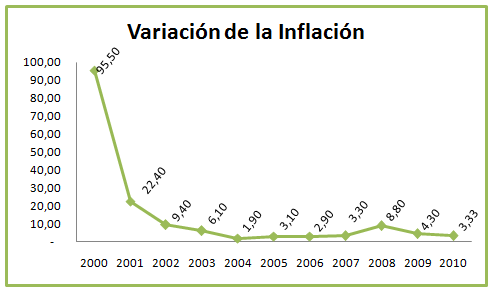 FACTOR ECONOMICO
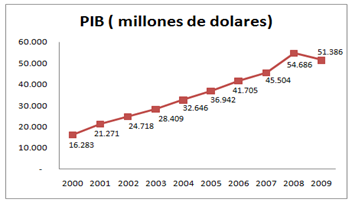 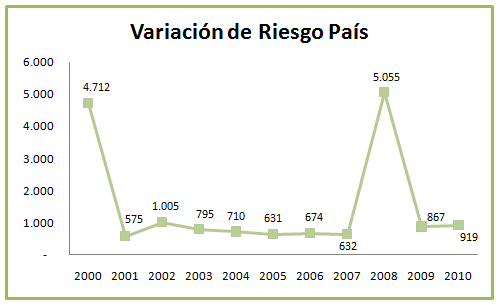 FACTOR ECONOMICO
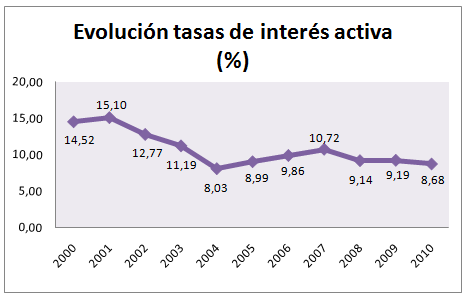 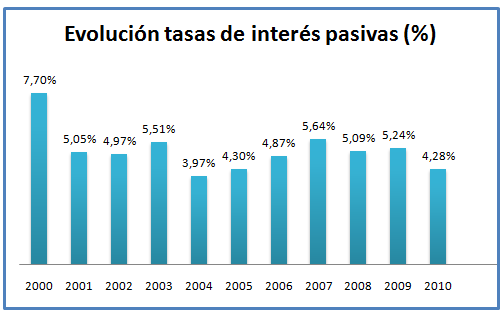 FACTOR           SOCIAL
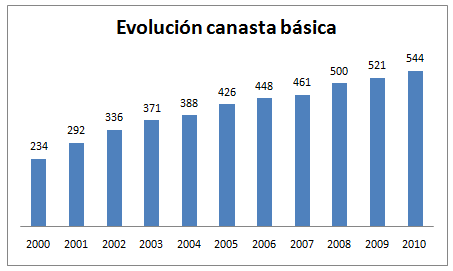 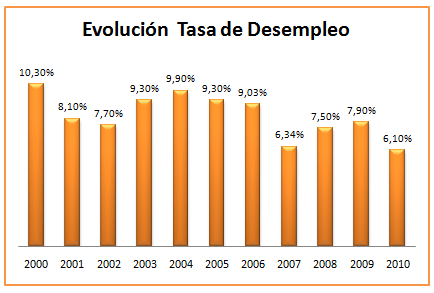 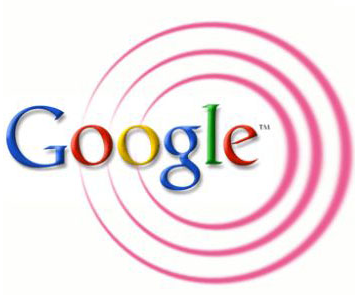 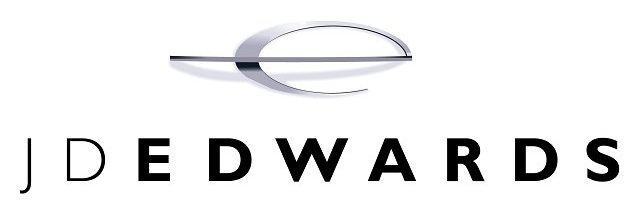 Factores              Legales
Factores Tecnológicos
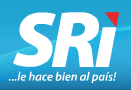 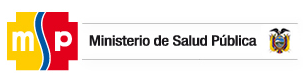 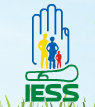 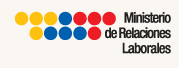 CLIENTES  287.000
PROVEEDORES 630
Factores Internos            Micro Ambiente
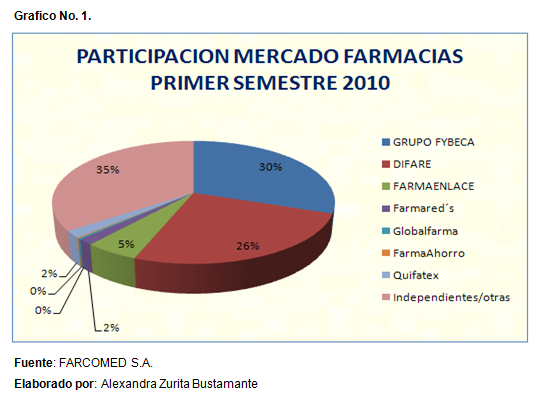 COMPETENCIA
MATRIZ FODA
MAPA ESTRATEGICO
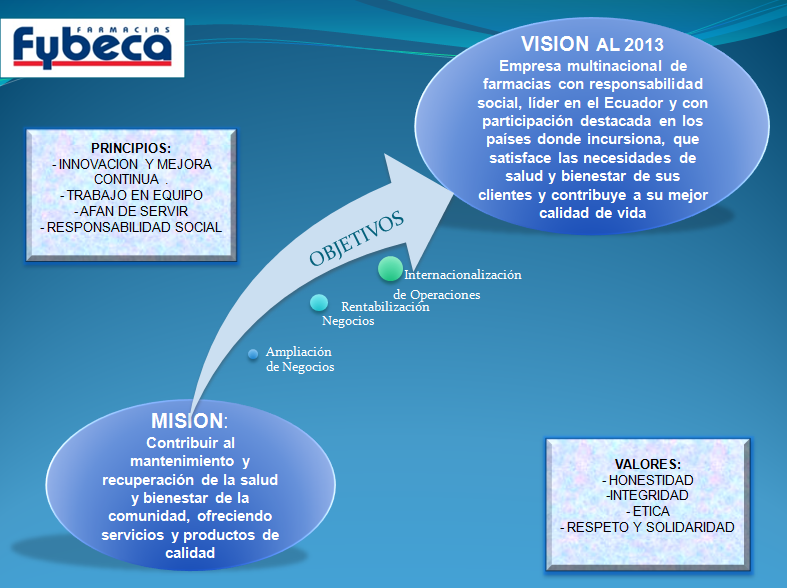 PERFIL CLIENTES INDIVIDUALES
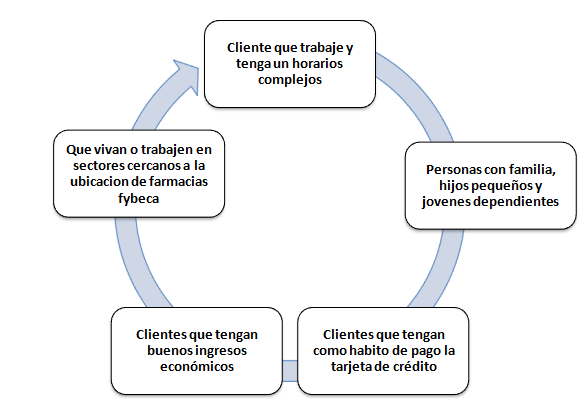 PERFIL CLIENTES EMPRESARIALES
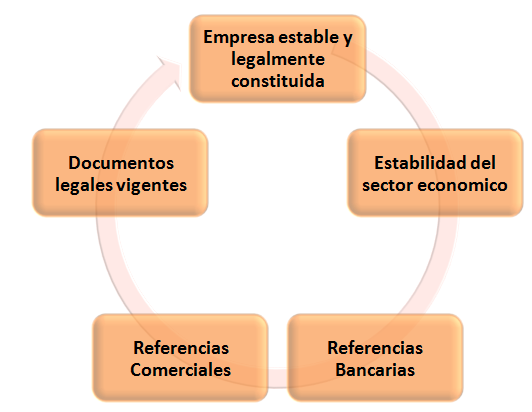 ANALISIS DE CARTERA
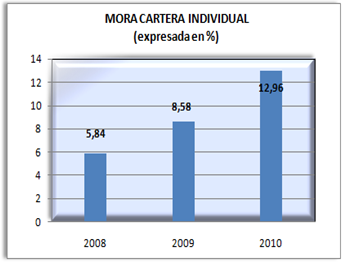 DIC 2010                USD $ 6´196.000
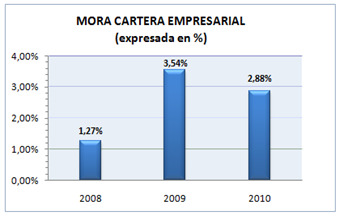 DIC 2010       USD $ 2´616.000
CARTERA INDIVIDUAL
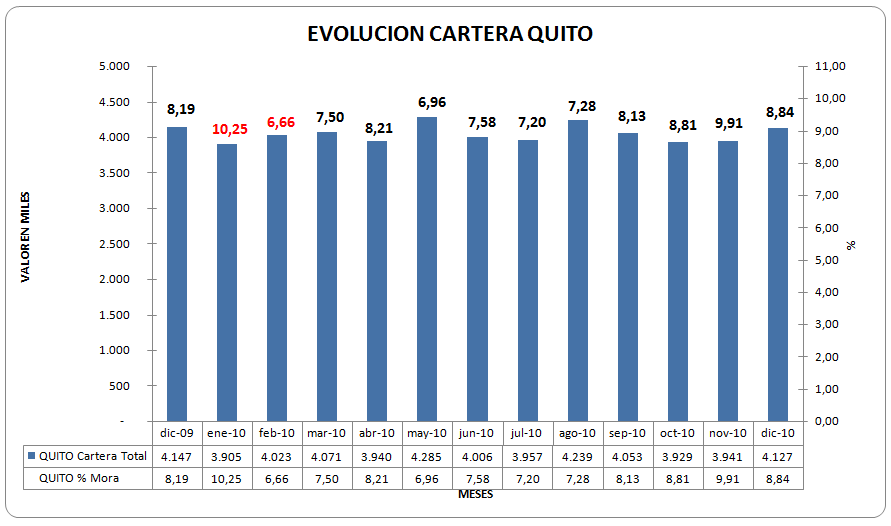 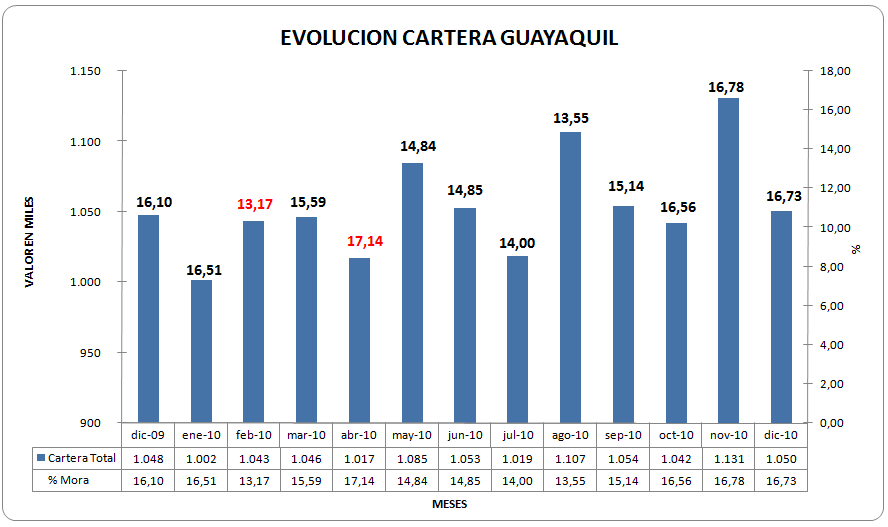 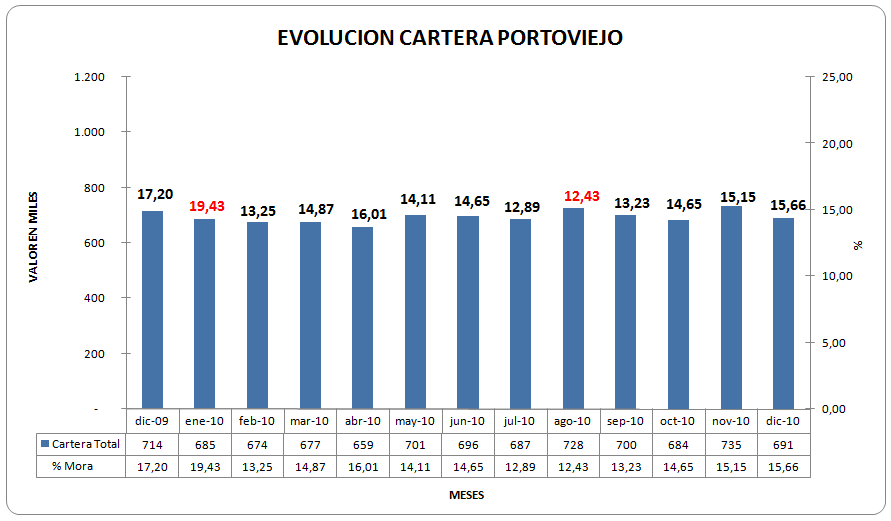 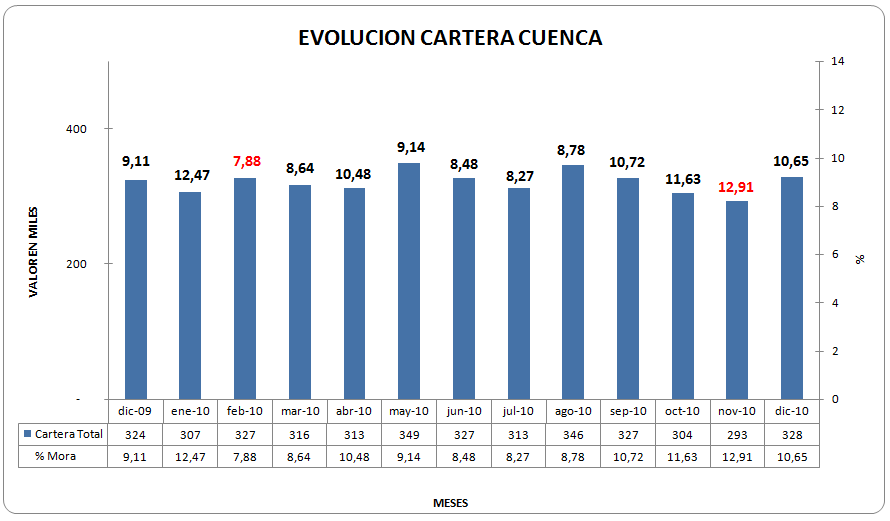 SEGMENTACION DE CARTERA
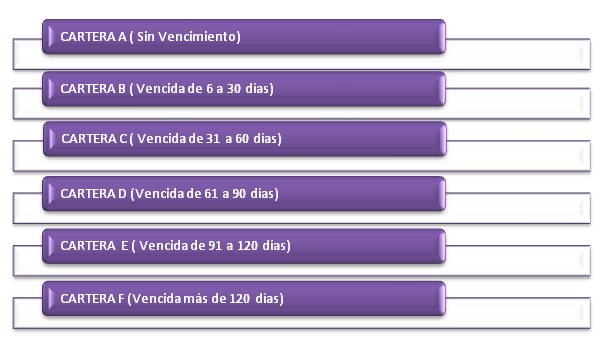 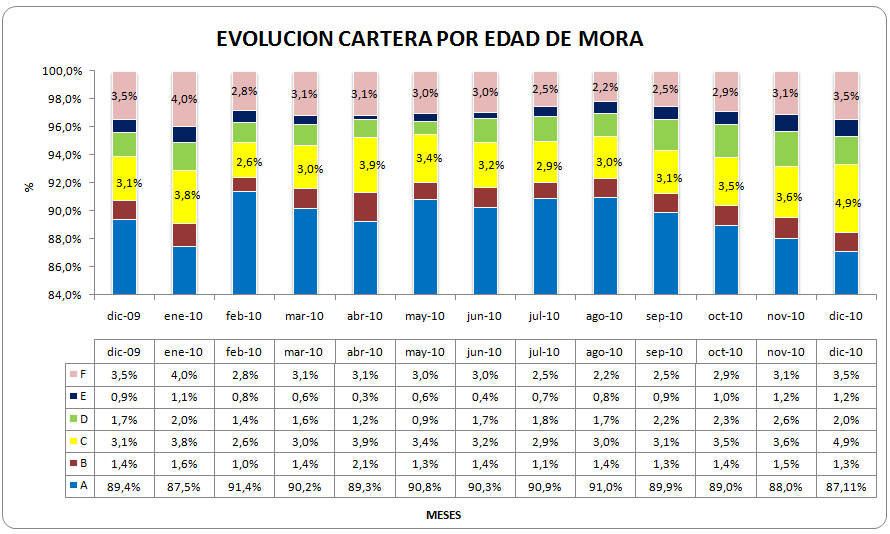 CARTERA EMPRESARIAL
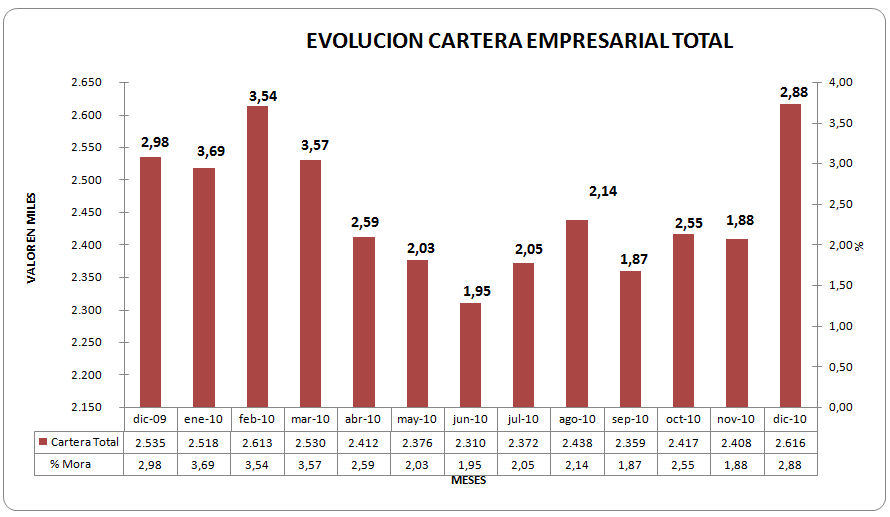 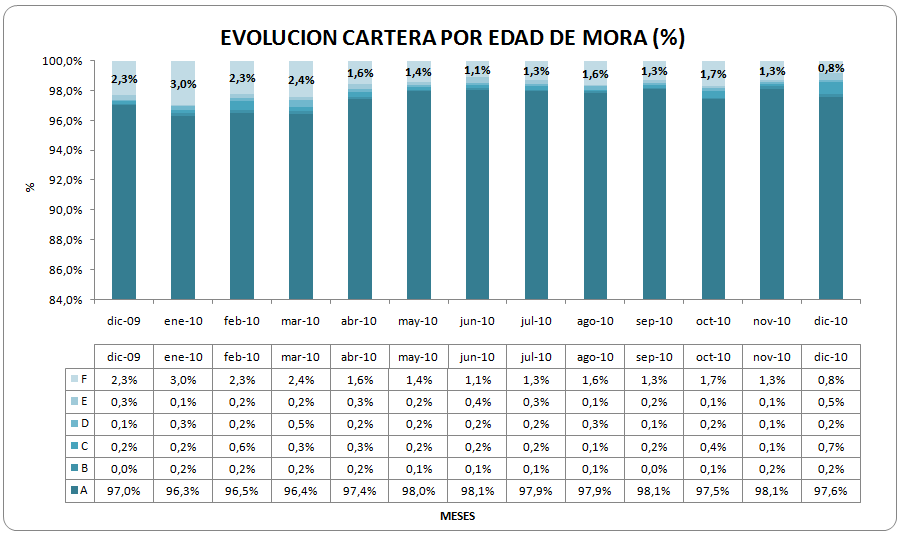 MODELO DE CALIFICACION CREDITICIA
VARIABLES INTERNAS
        PERFIL CLIENTES

VARIABLES EXTERNAS
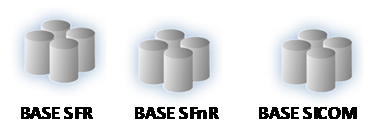 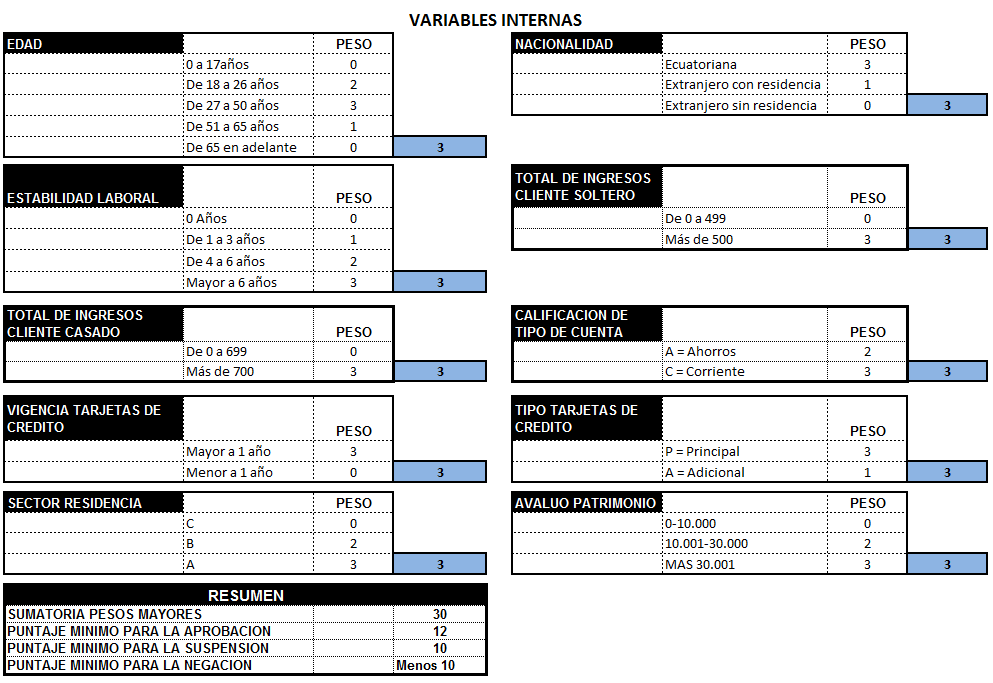 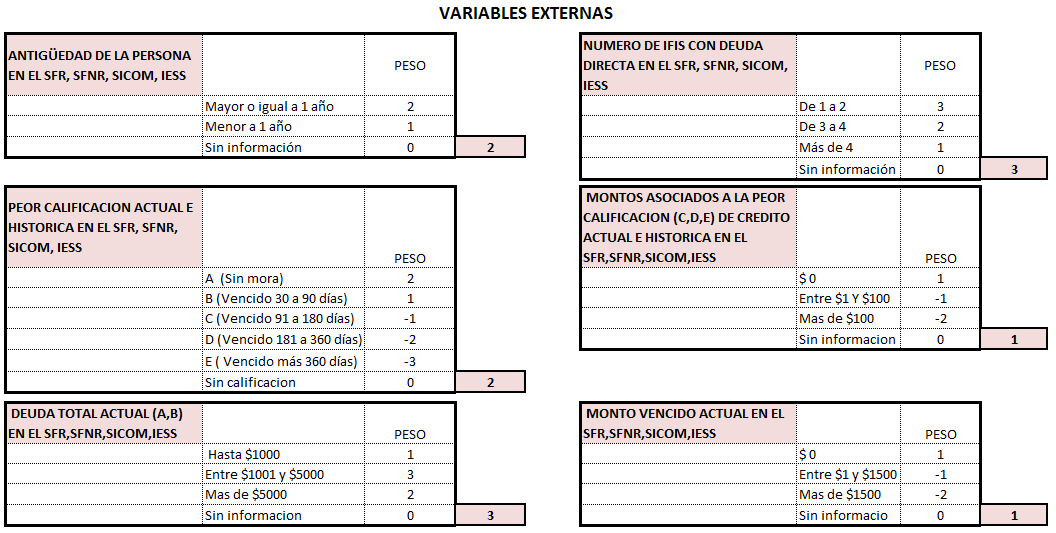 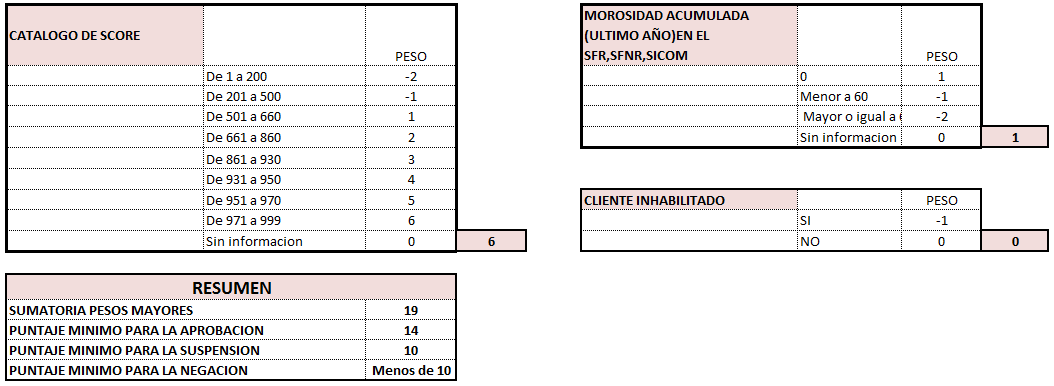 FASES DEL MODELO
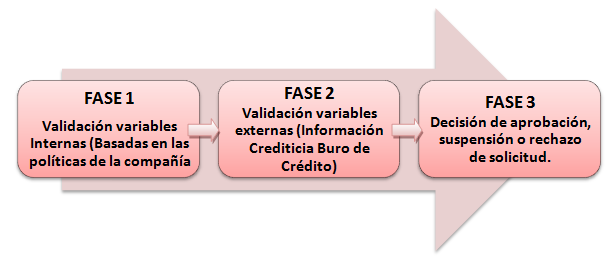 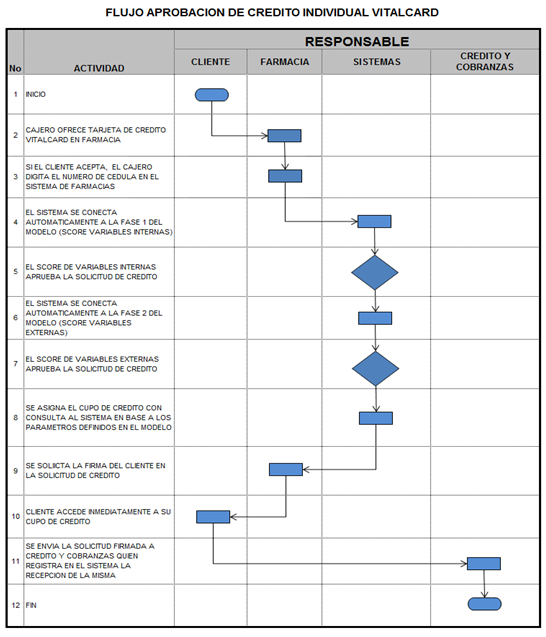 Tiempo de ejecución 15 minutos
CUPOS DE CREDITO
APROBACION
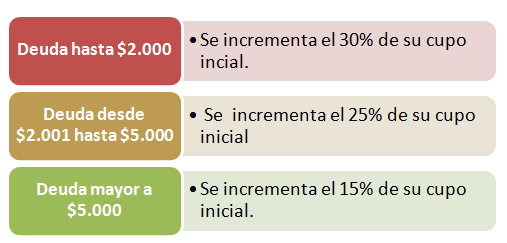 EVENTOS ESPECIALES
BENEFICIOS DEL MODELO
Decidir la aprobación de tarjetas de crédito, minimizando el riesgo de incobrabilidad.
Asignación adecuada de cupos de crédito.
Prospectar clientes potenciales para el otorgamiento de tarjeta, incrementando las ventas a crédito con su propia tarjeta.
Tener alertas tempranas para administrar los cupos de crédito.
CONCLUSIONES
Incremento de mora a 12,96%.

Disminución del 20% en ventas con tarjeta de crédito Vitalcard.

Inconsistencia en asignación de cupos de crédito.

Comisiones otras tarjetas de crédito.
RECOMENDACIONES
Se recomienda desarrollar el sistema para que el modelo funcione desde cada una de las cajas en farmacias.

Actualizar las variables internas y externas, así como los pesos asignados.

Utilizarlo como un monitor de cupos de crédito generando alertas tempranas.
GRACIAS..